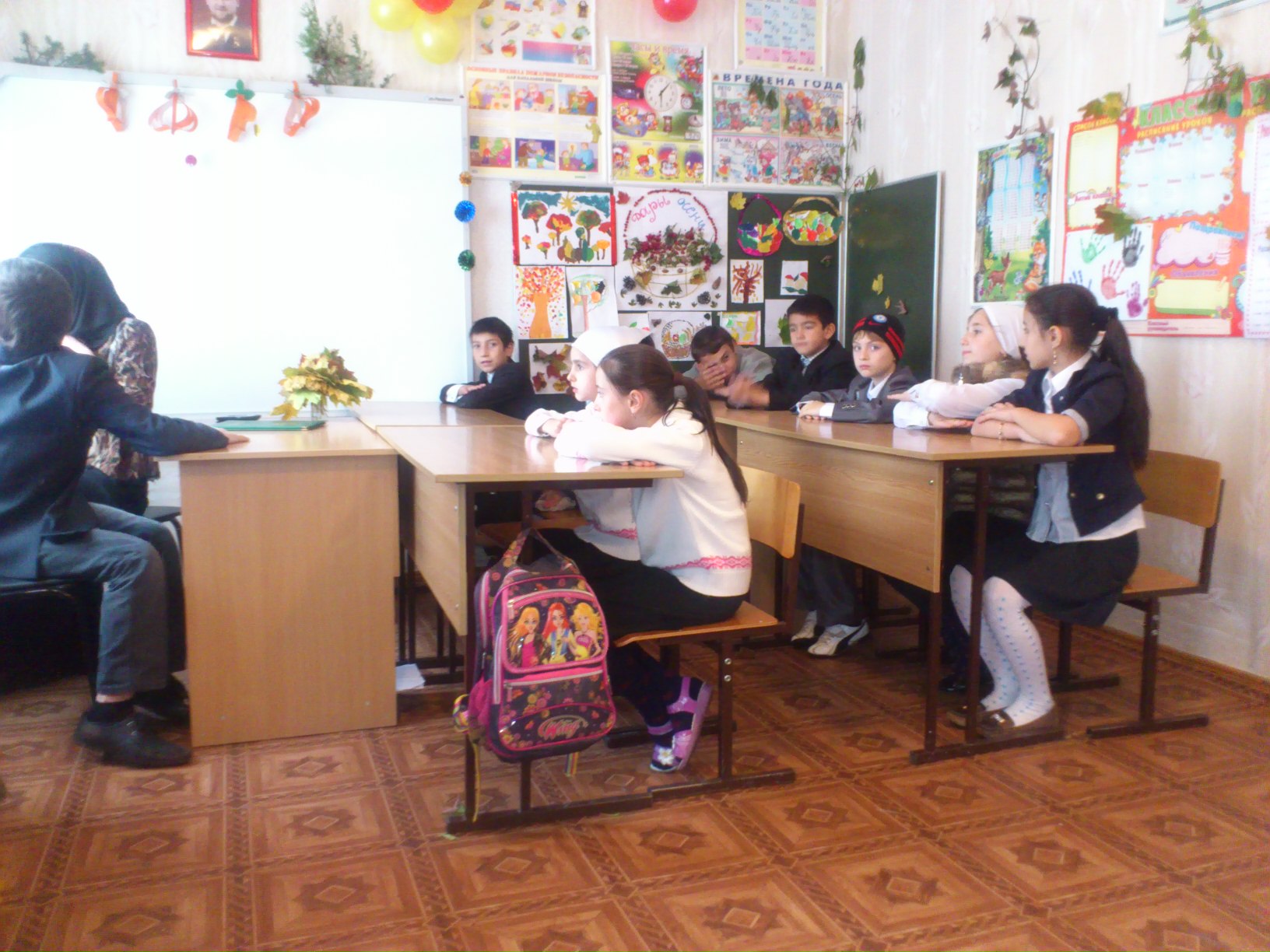 МБОУ «Бенойская основная общеобразовательная школа»
Проект: 
«Моя будущая профессия – учитель»
Выполнила: ученица 7 класса МБОУ «Бенойская ООШ» Сириева София
Руководитель: учитель русского языка и литературы Демельханова З.У.
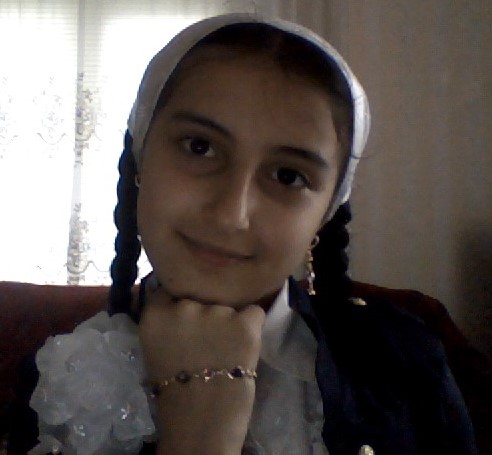 Здравствуйте, меня зовут София. Я ученица 7 класса. Мечтаю стать учительницей.
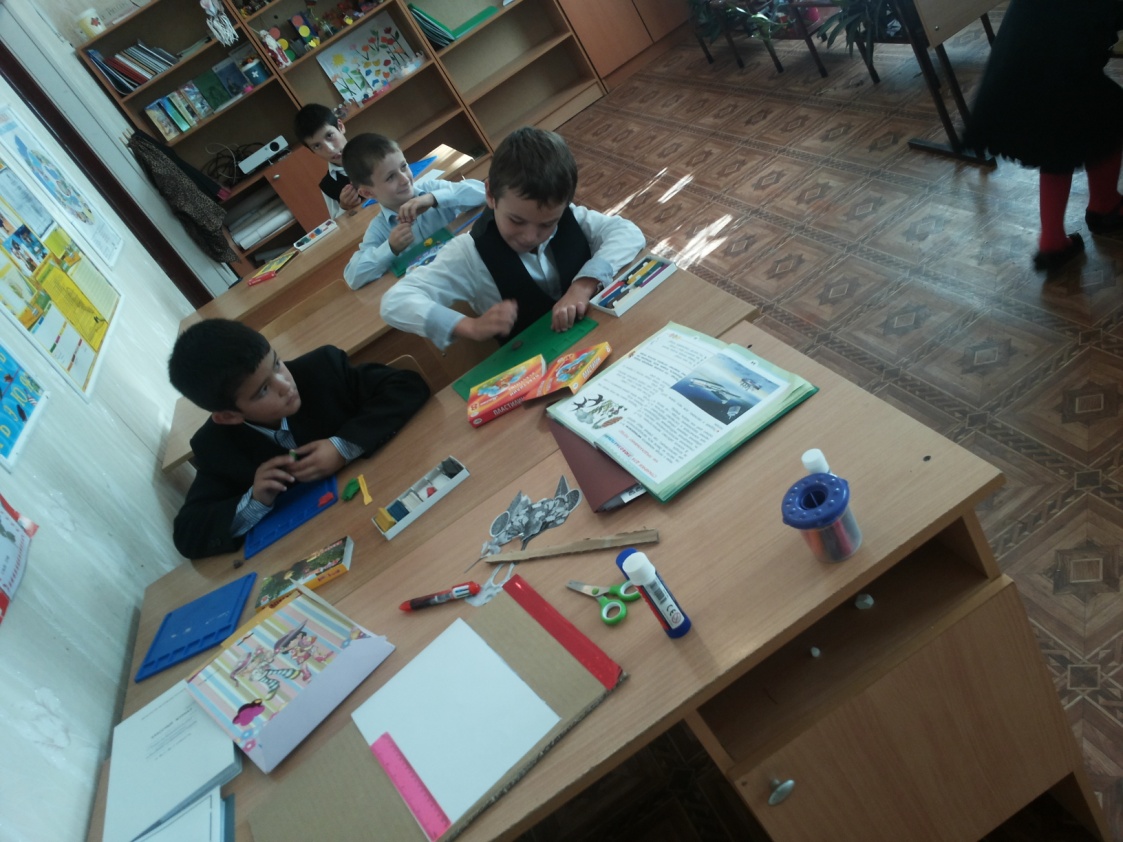 Человек за свою жизнь встречает много людей, большинство из которых просто может забыть. Но только не учителя. Поэтому так важно, чтобы этот образ остался в памяти светлым и добрым.
     Учитель оставляет после себя невидимый, на первый взгляд, след, но как же он важен! Во всех достижениях знаменитых людей, прежде всего есть заслуга учителей. Это они вкладывают свой непомерный труд в каждого из нас. Уже своей жизнью учат детей добру, служению людям, справедливости. Это они пробуждают мозг детей к умственной деятельности.
     Профессия учителя названа самой благородной. И это на самом деле так. Потому что, какой бы предмет ни преподавал, он должен направлять чувства и ум ученика на хорошее, помогать развернуться способностям. Нужно чаще говорить спасибо тем, кто изо дня в день готов трудиться для нашего же образования, ради нашего будущего.
     Недавно я окончательно решила, что буду учительницей. Хочется и самой побольше узнать, и детей научить быть добрыми, вежливыми, уважительными по отношению к старшим. Я мечтаю, чтобы со временем я стала учительницей, которую любили бы ученики, уважали родители, с которой бы и после окончания  ученики не только здоровались,  но и охотно рассказывали о своей жизни. И я буду стараться, чтобы мои мечты сбылись.
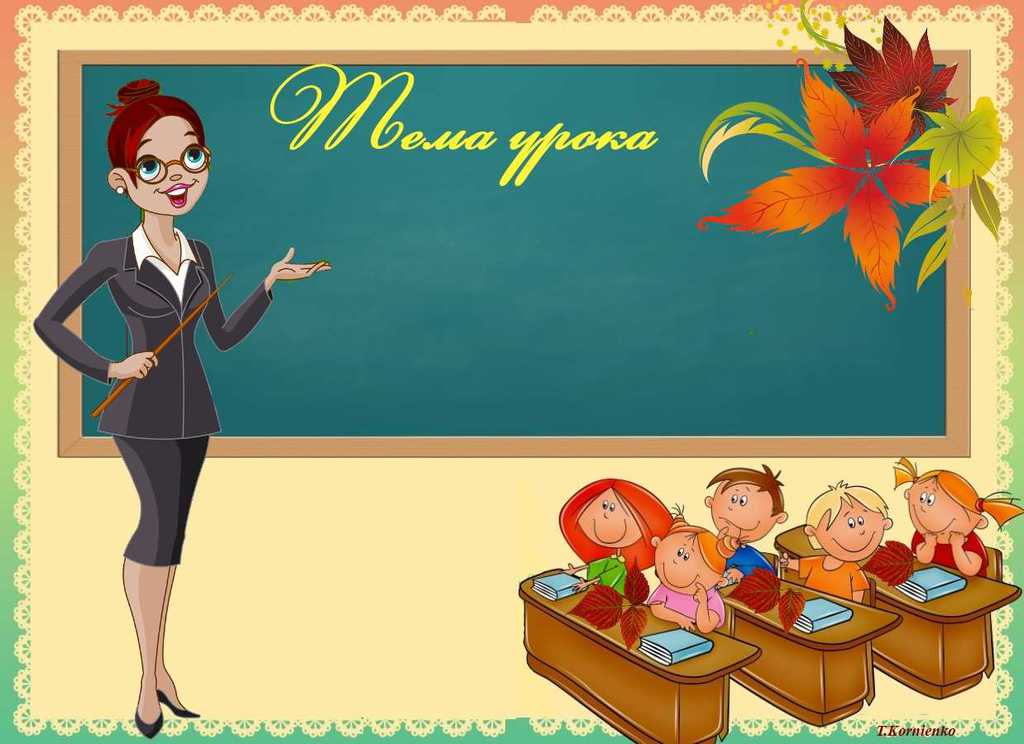 Цели проекта:
1.Провести исследования по теме проекта;
   2.Проверить собственные возможности и способности.
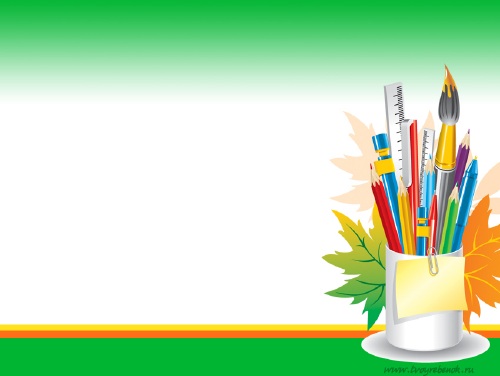 Задачи проекта:
Анкетирование и беседы с учителями и учащимися;
Использование компьютерных программ;
Определение способов достижения целей;
Выступление в роли учительницы;
Специализация
Математика
История
Русский язык
Учитель
География
Физическая культура
Физика
Химия
Биология
Чтобы стать учителем надо много знать и уметь:
Способность воздействовать на другого  человека с целью обучения и воспитания
Любовь к детям
Ясность и убедительность речи
Требовательность
Справедливость
Терпение
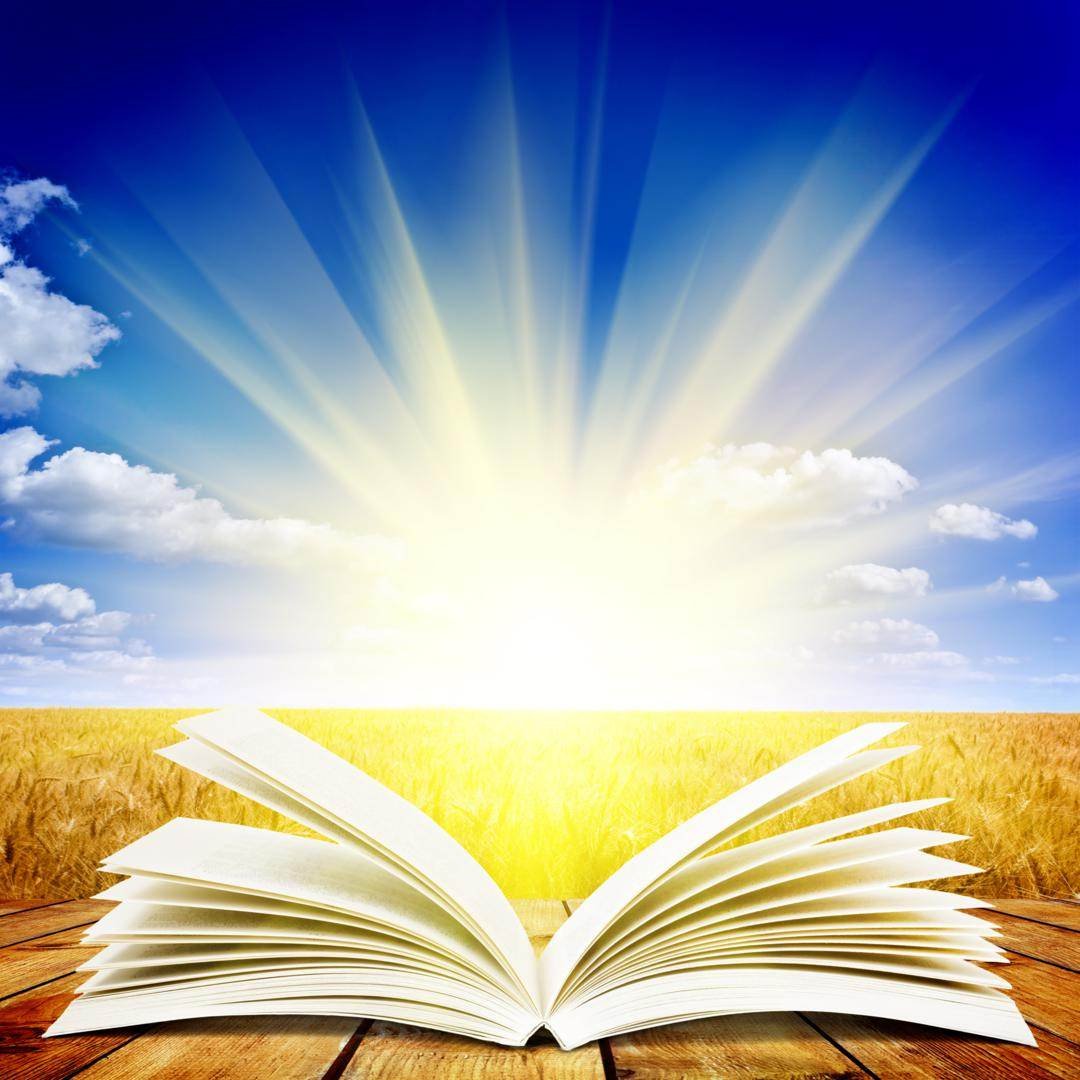 Где в Чеченской Республике можно получить профессию учителя:
Чеченский государственный университет
Чеченский педагогический институт
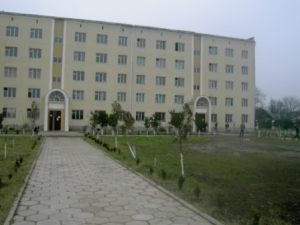 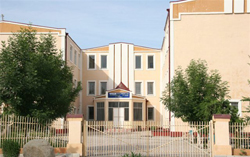 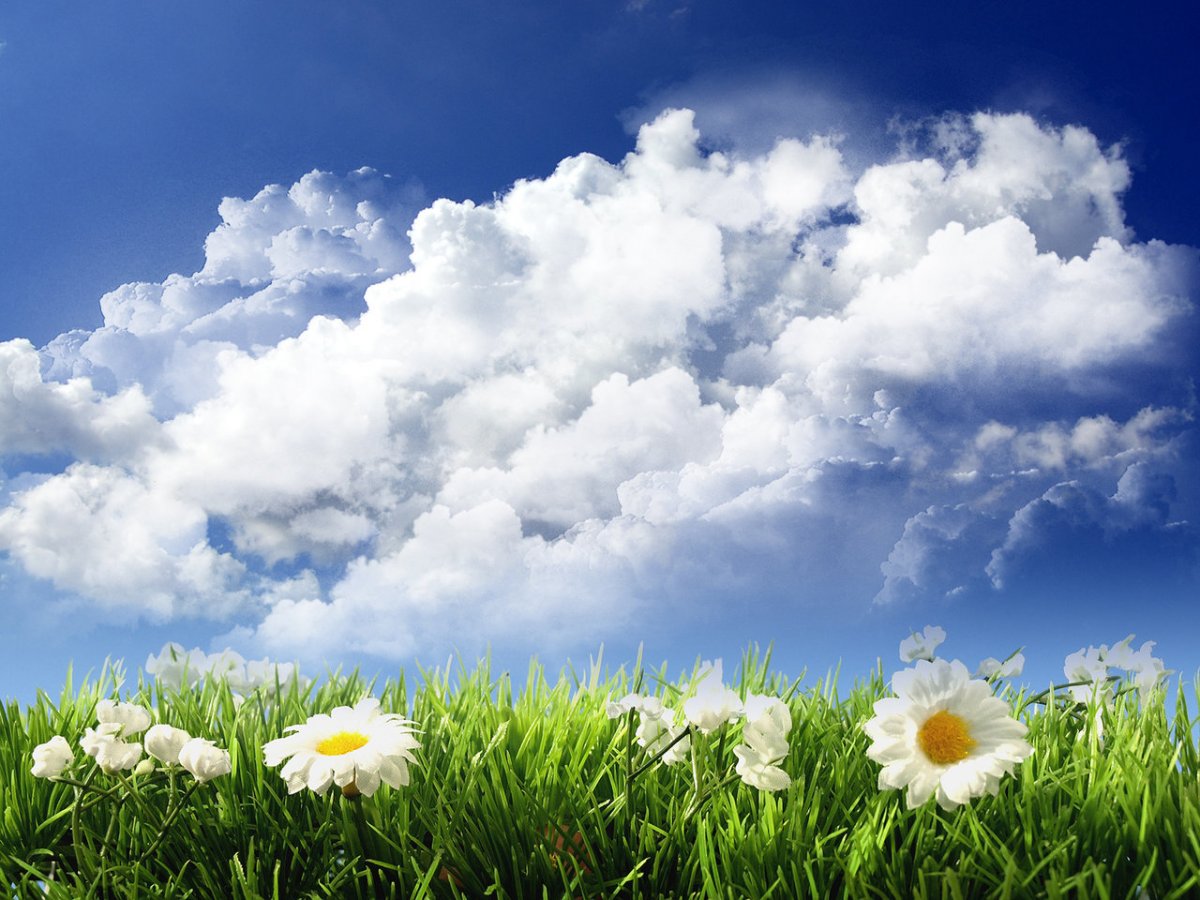 Место работы:
вуз
школа
среднее                        
 профессиональное
 учебное 
заведение
дошкольное
   образовательное
   заведение
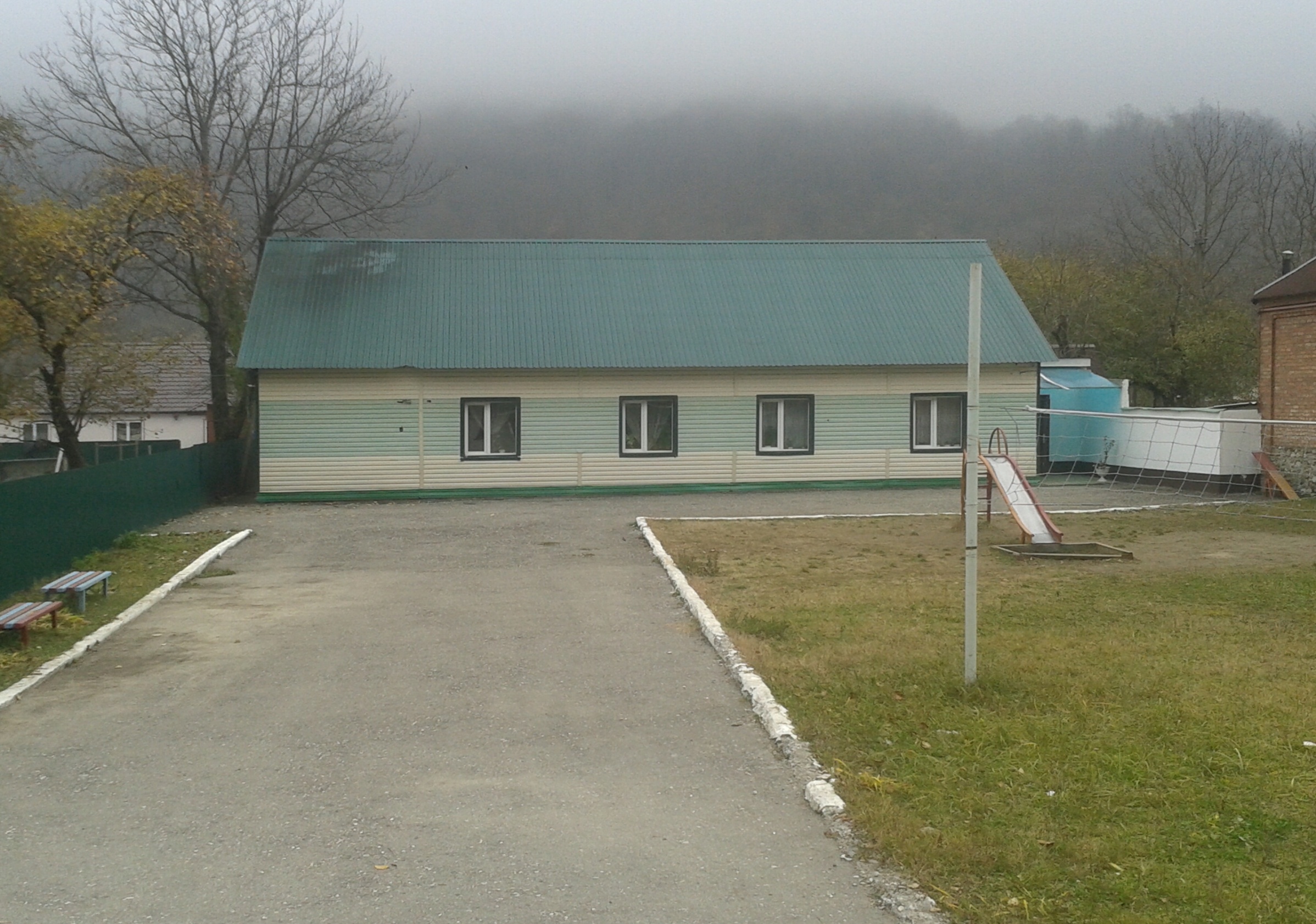 МБОУ «Бенойская оош»
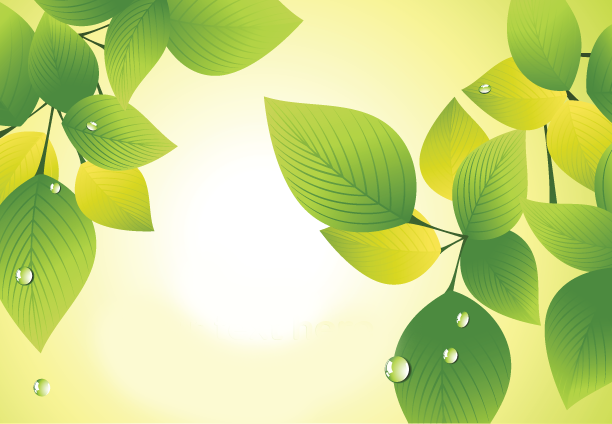 Требования к выбору профессии:
Интересы
Способности
Профессия должна 
                                                   быть интересной
                                                   Профессия должна        
                                                   соответствовать  
                                                   собственным               
                                                   возможностям
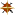 Выбор профессии
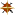 Склонности
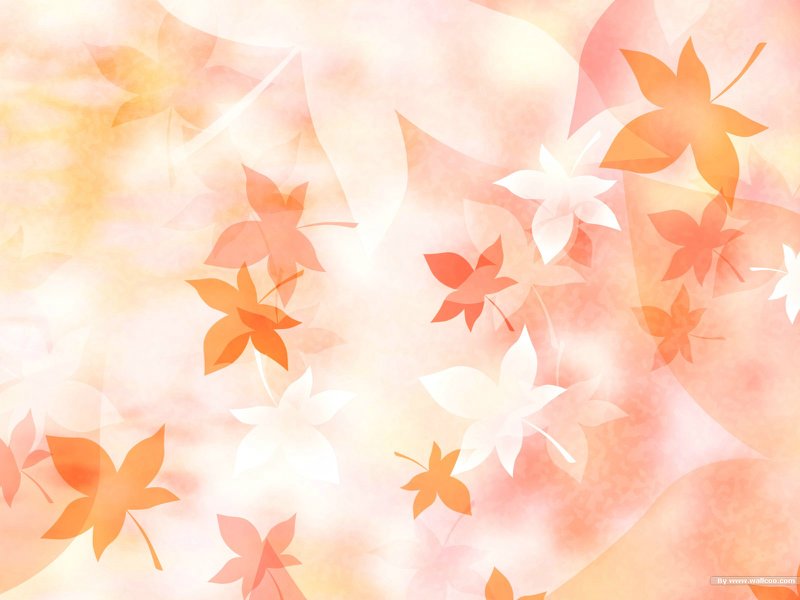 Мои шаги к достижению цели:
Закончить школу с отличием
Поступить в Чеченский государственный  университет
Стремиться к всестороннему развитию
Окончить учёбу
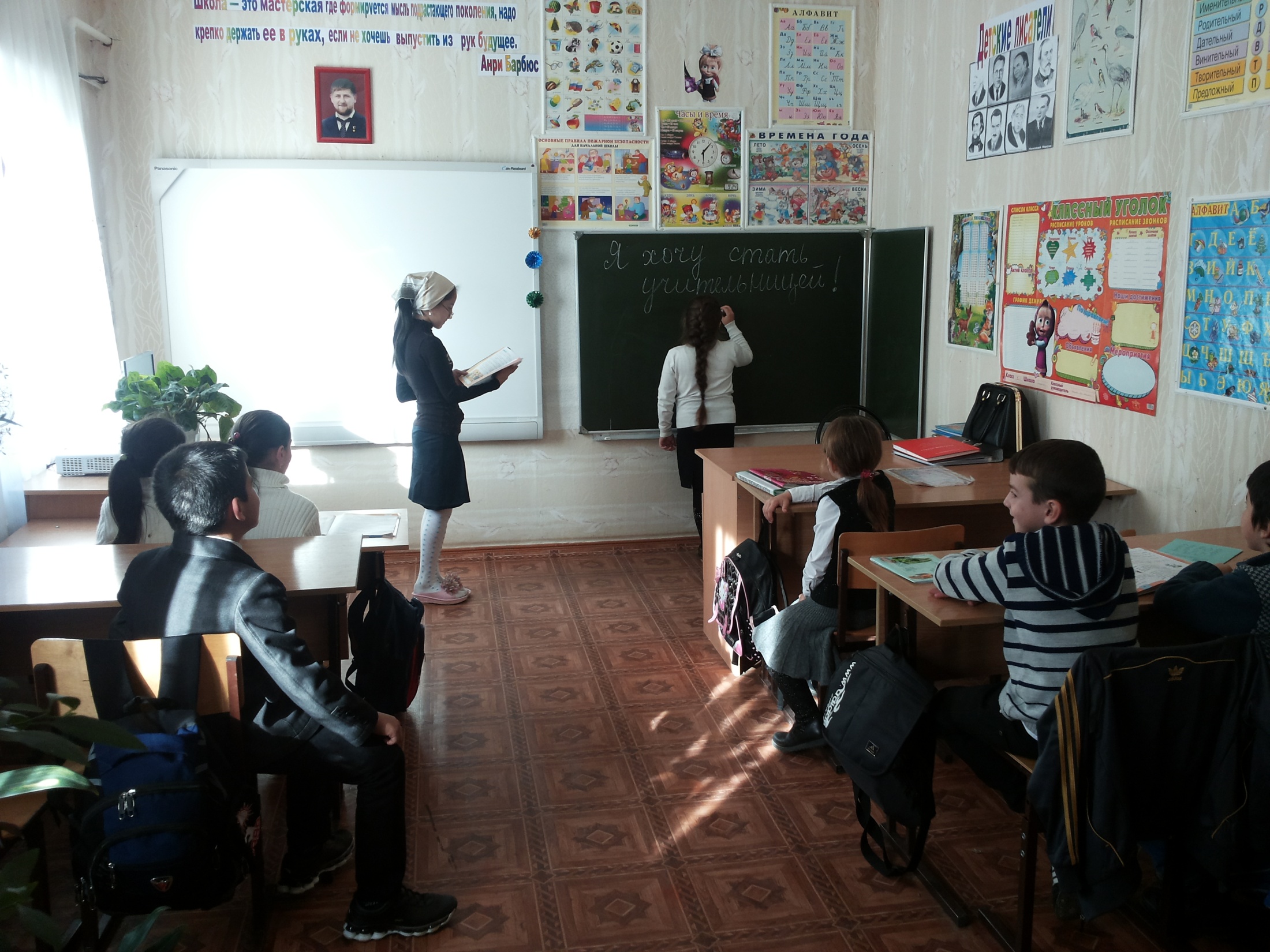 Я попробовала себя в роли учителя
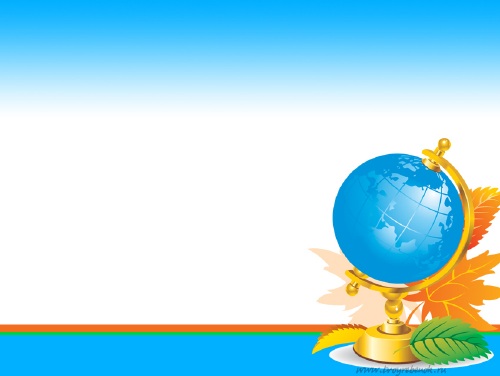 Недавно я попробовала себя в роли учительницы. Я провела урок русского языка во втором классе. Тема урока была «Главные члены предложения», а целью урока – ввести новое понятие, закрепить изученное на предыдущих уроках. Я  ознакомила учащихся с темой и целями урока, потом минутка для чистописания. Далее следовала актуализация знаний ( я задавала вопросы по изученным темам). Потом  мы перешли к изучению нового материала. Я объяснила, что такое главные члены предложения, привела примеры. Дети тоже приводили примеры: называли предметы в классе, обозначали их действия. Затем провели игровую физминутку. Дальше – закрепление. Дети работали у доски, самостоятельно определяли главные члены предложения, написали словарный диктант. Несколько минут поработали с интерактивной доской. В конце урока я  проверила как усвоена новая тема, подвела итог и на листочке выставила оценки.  Я получила  большое удовольствие от работы с детьми.
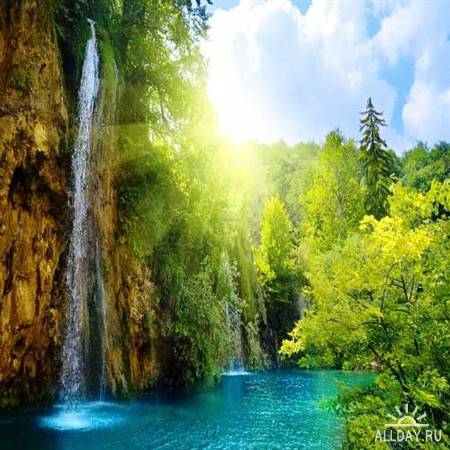 Школа, которая учит меня учиться
Моя школа расположена в живописном месте горного села  Беной . Она хоть маленькая, но красивая, оснащена  всем необходимым для учёбы, соответствующей современным стандартам.
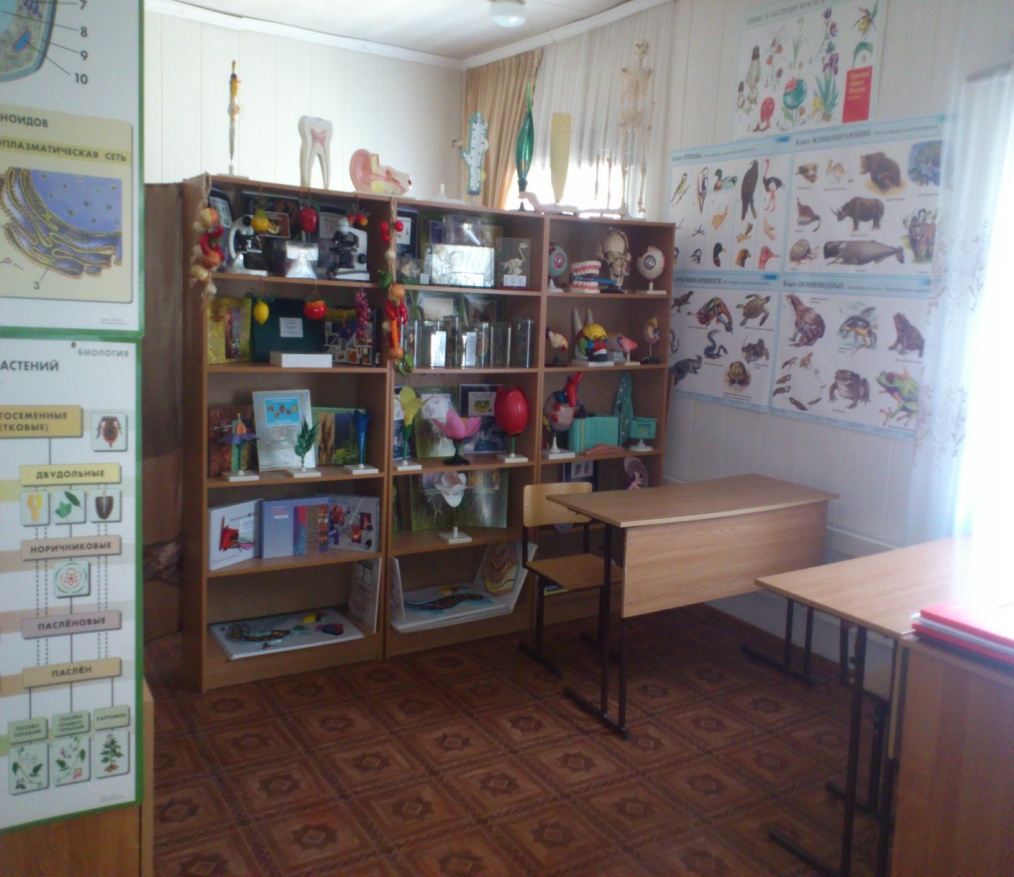 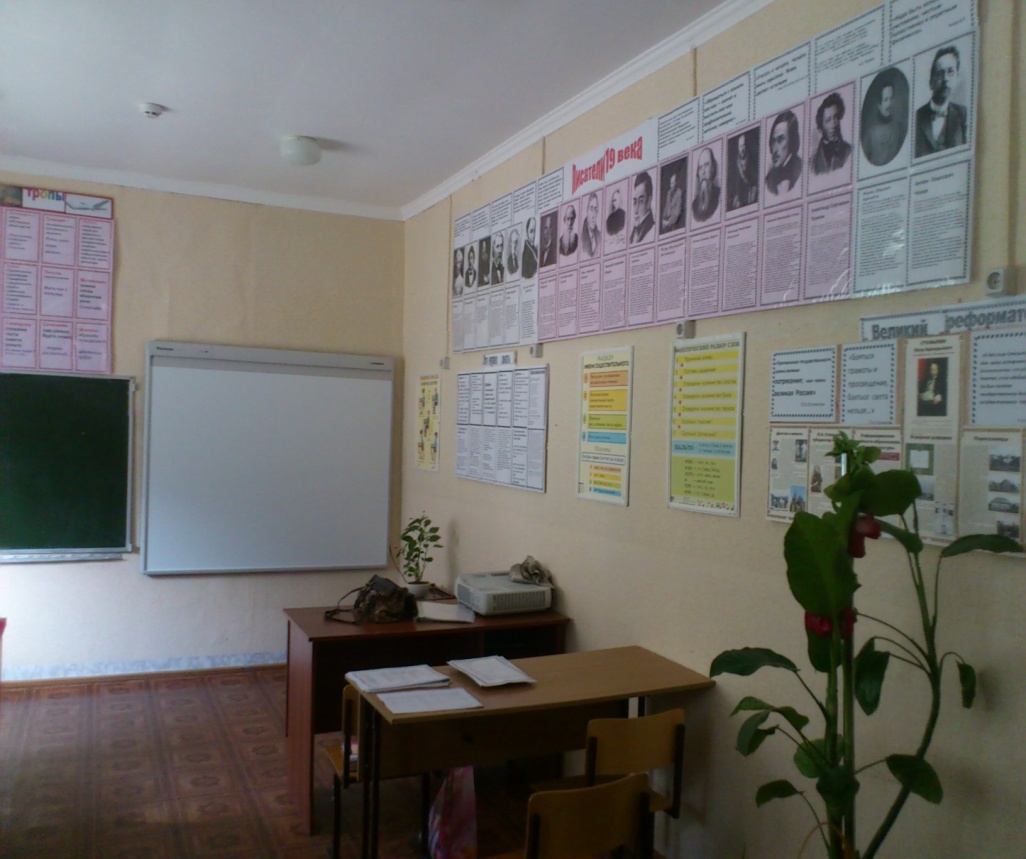 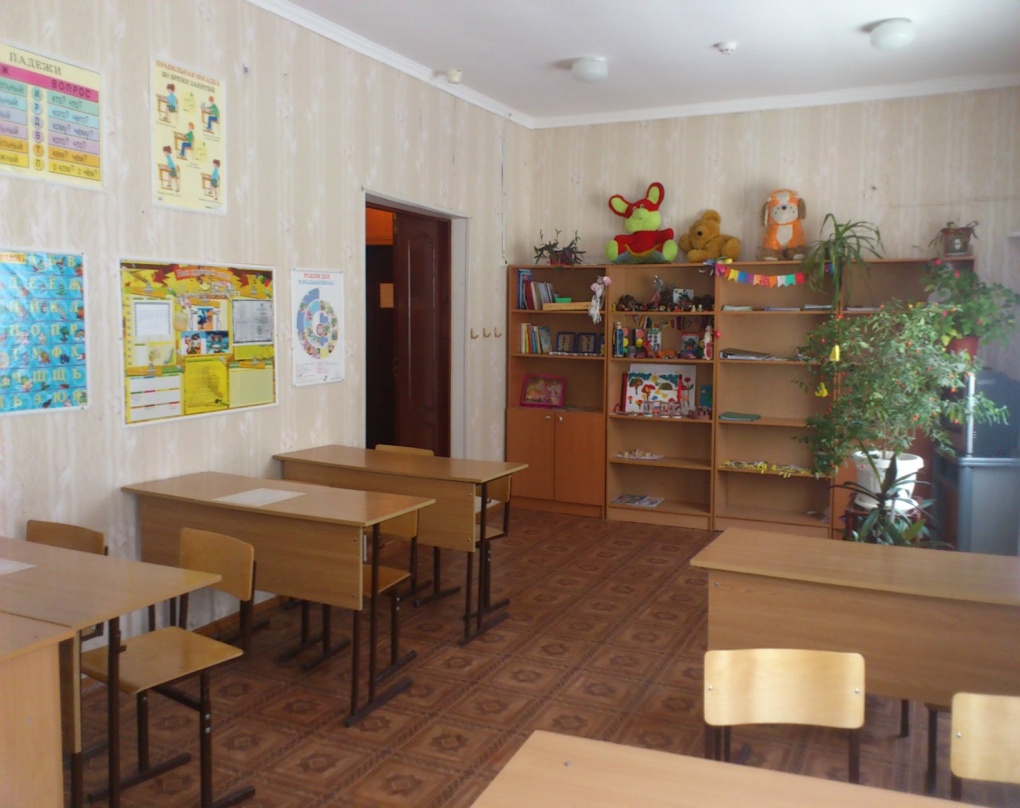 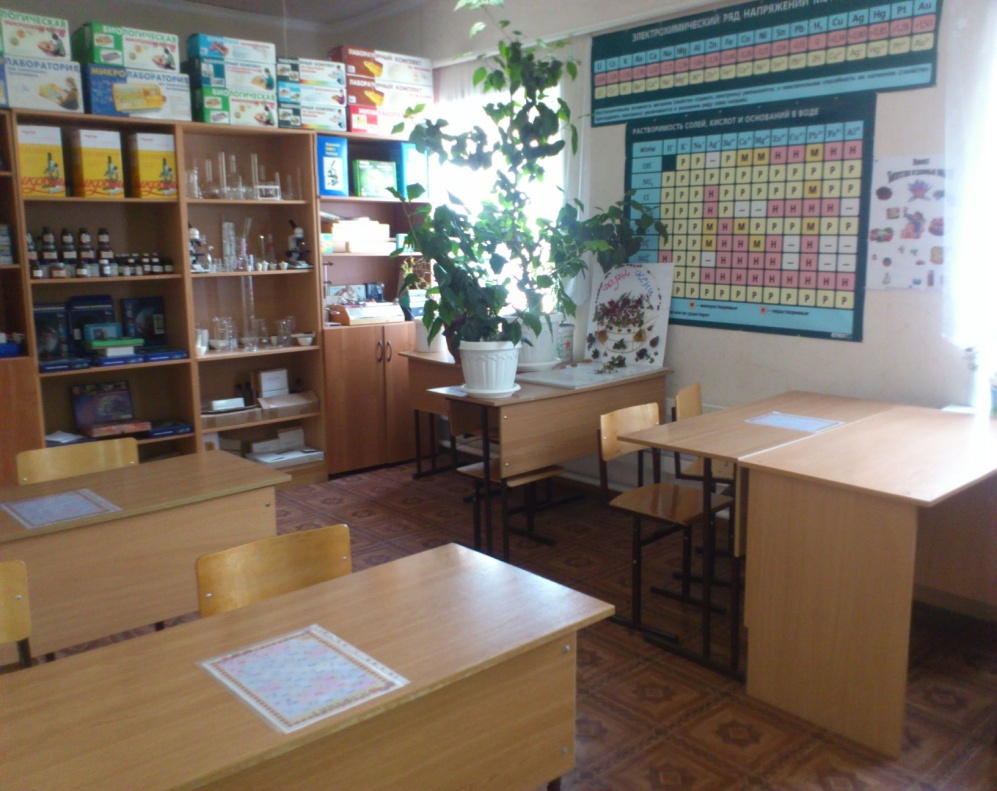 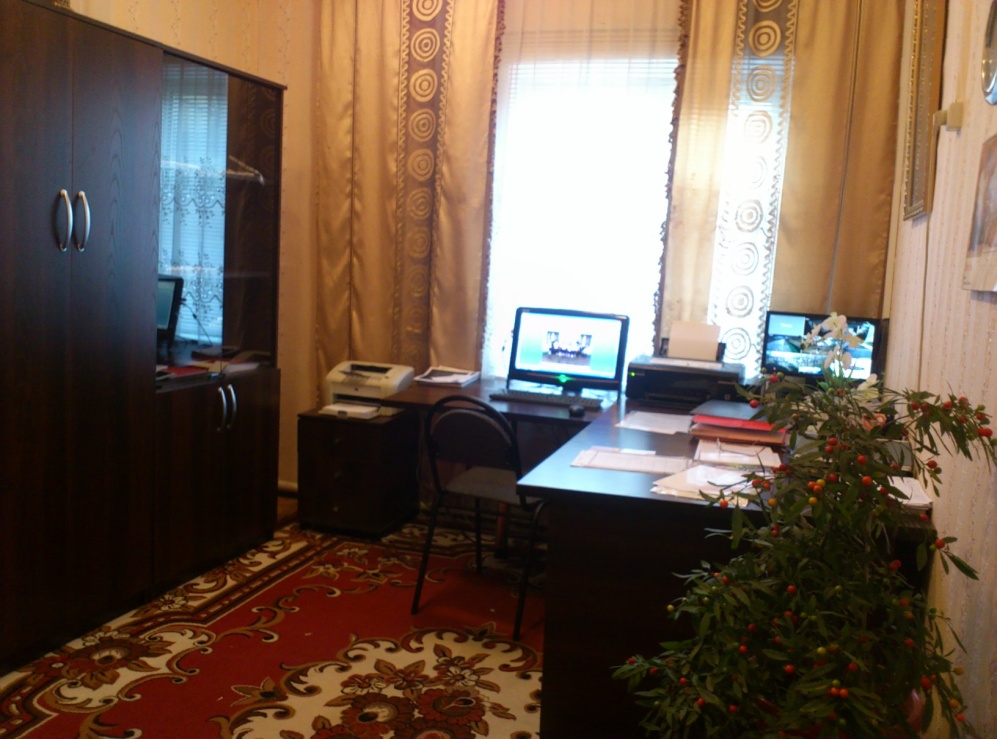 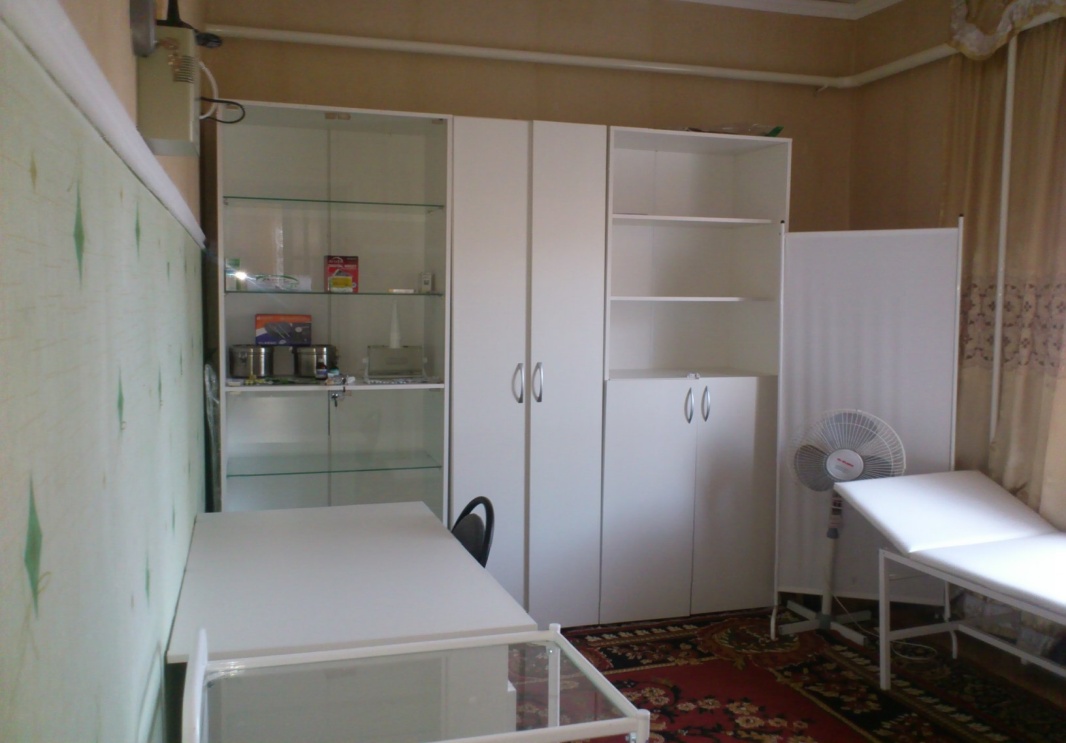 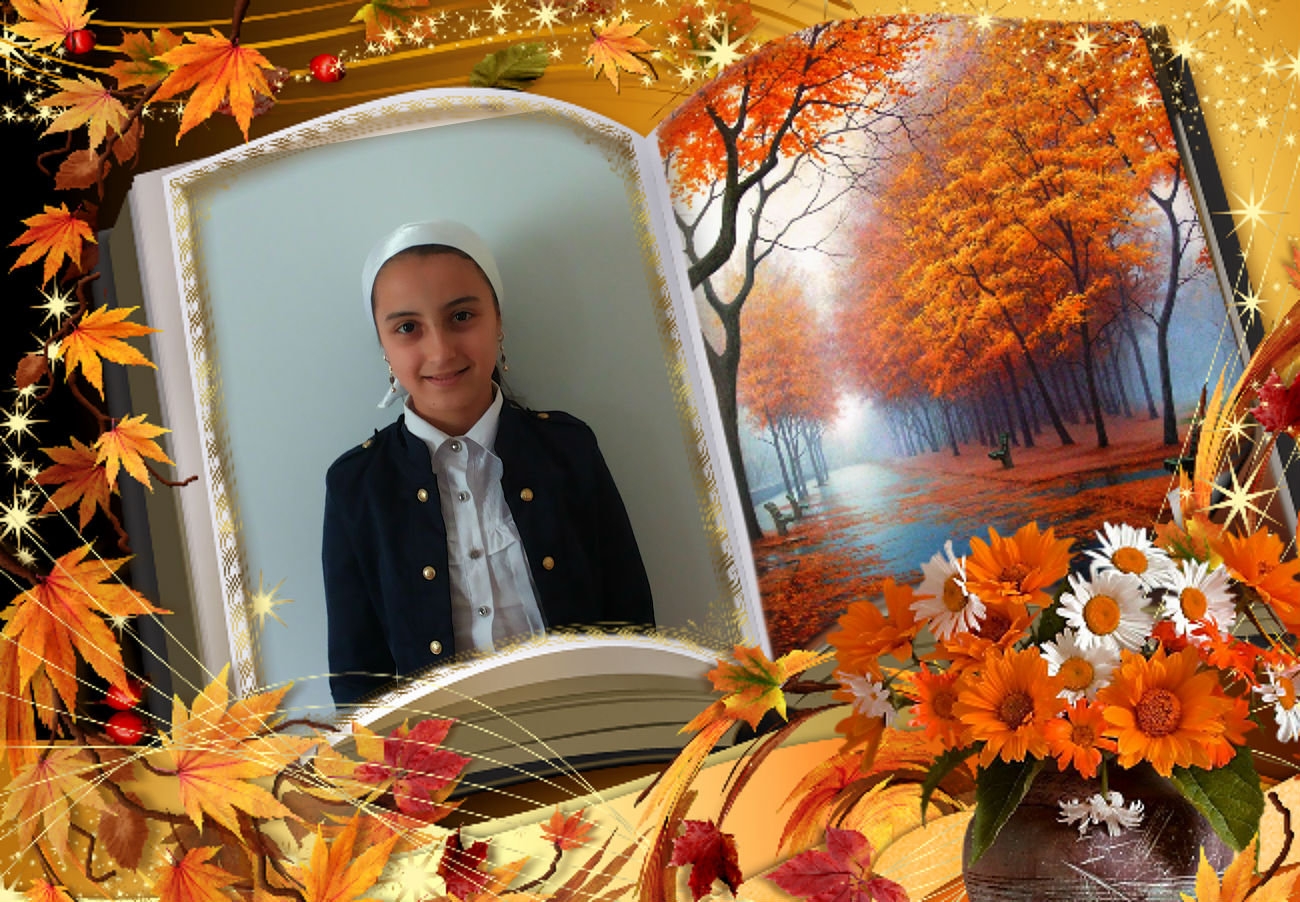 Благодарю                              за                              внимание